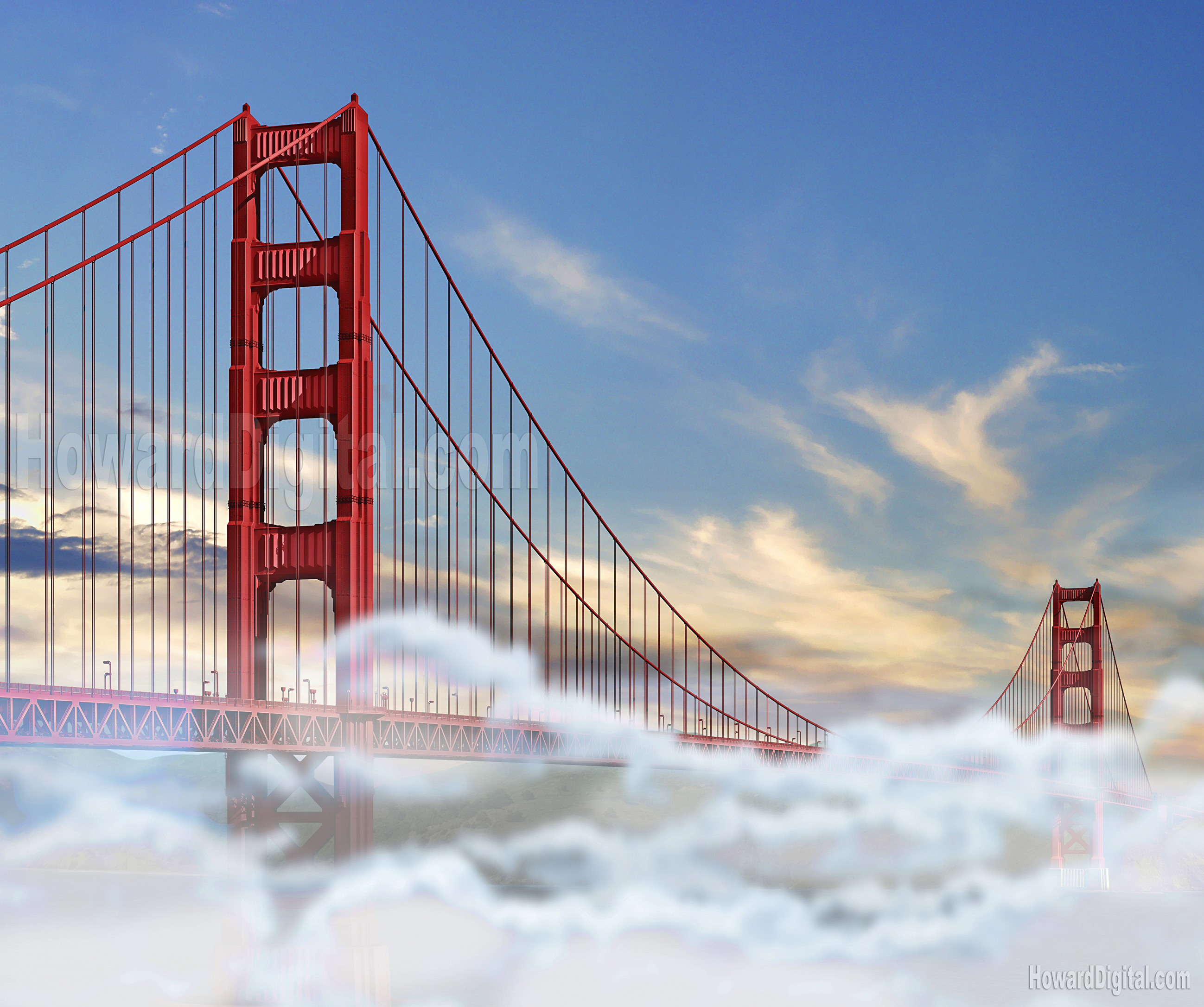 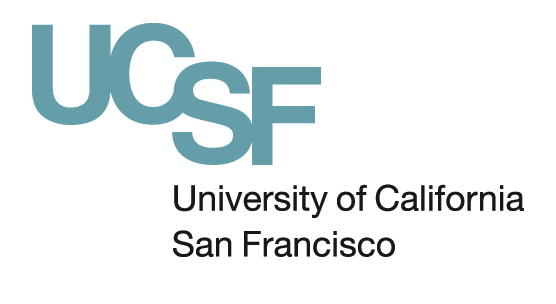 AANP Diagnostic Slide SessionCase 2013-4
Melike Pekmezci, MD
Arie Perry, MD
Conflict of interest
None to disclose
Clinical History
68-year-old woman 
Missionary with recent travel history to Ghana
Ocular toxoplasmosis- on Bactrim
Presented with neutropenia, odynophagia, and fever
Mental status subsequently declined and progressed to a comatose state.  
Neutropenia Bone marrow biopsy  infarcts
Sickle cell trait
Radiology
Axial-T2 FRFSE
(Fast Recovery Fast Spin Echo)
Axial- T2 Gre
(Gradient Echo)
[Speaker Notes: MRI showed multiple small white matter lesions with signal properties suggesting petechial hemorrhages, prompting radiological differential diagnoses of acute hemorrhagic leukoencephalopathy and vasculitis.]
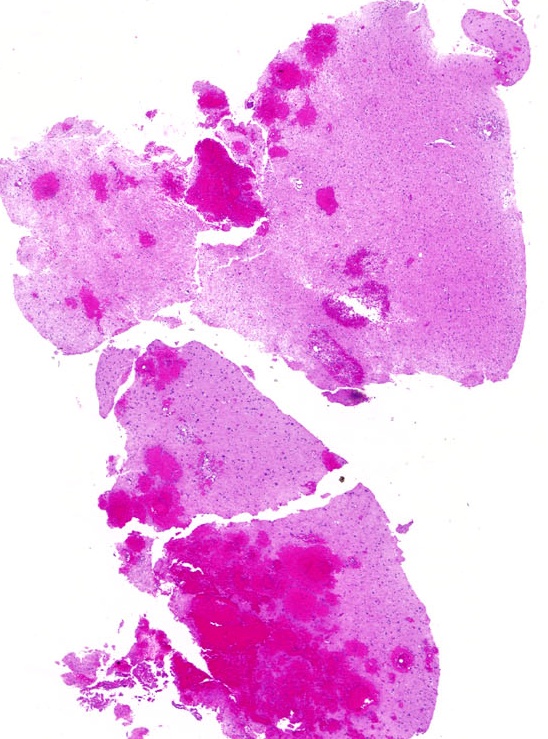 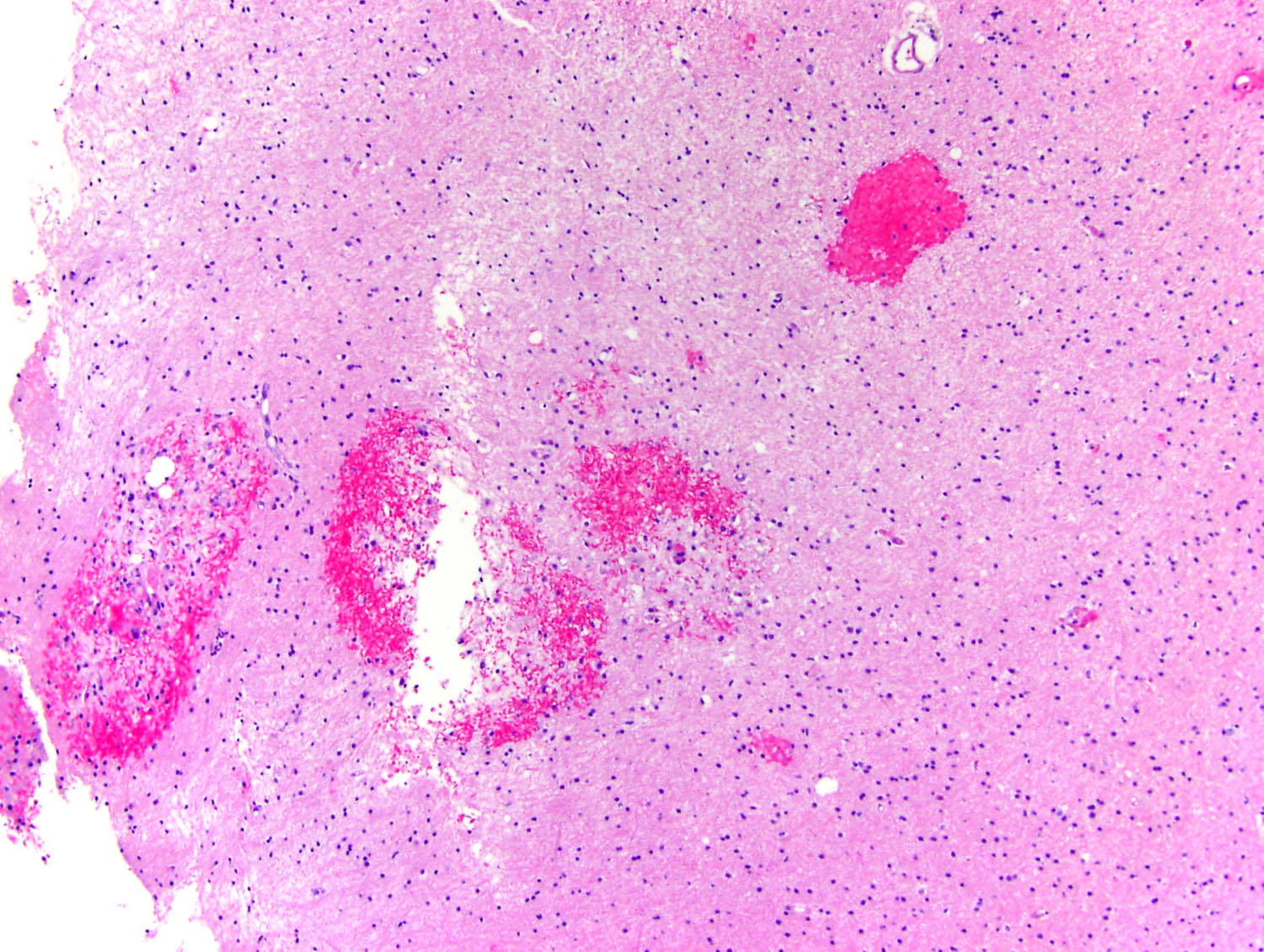 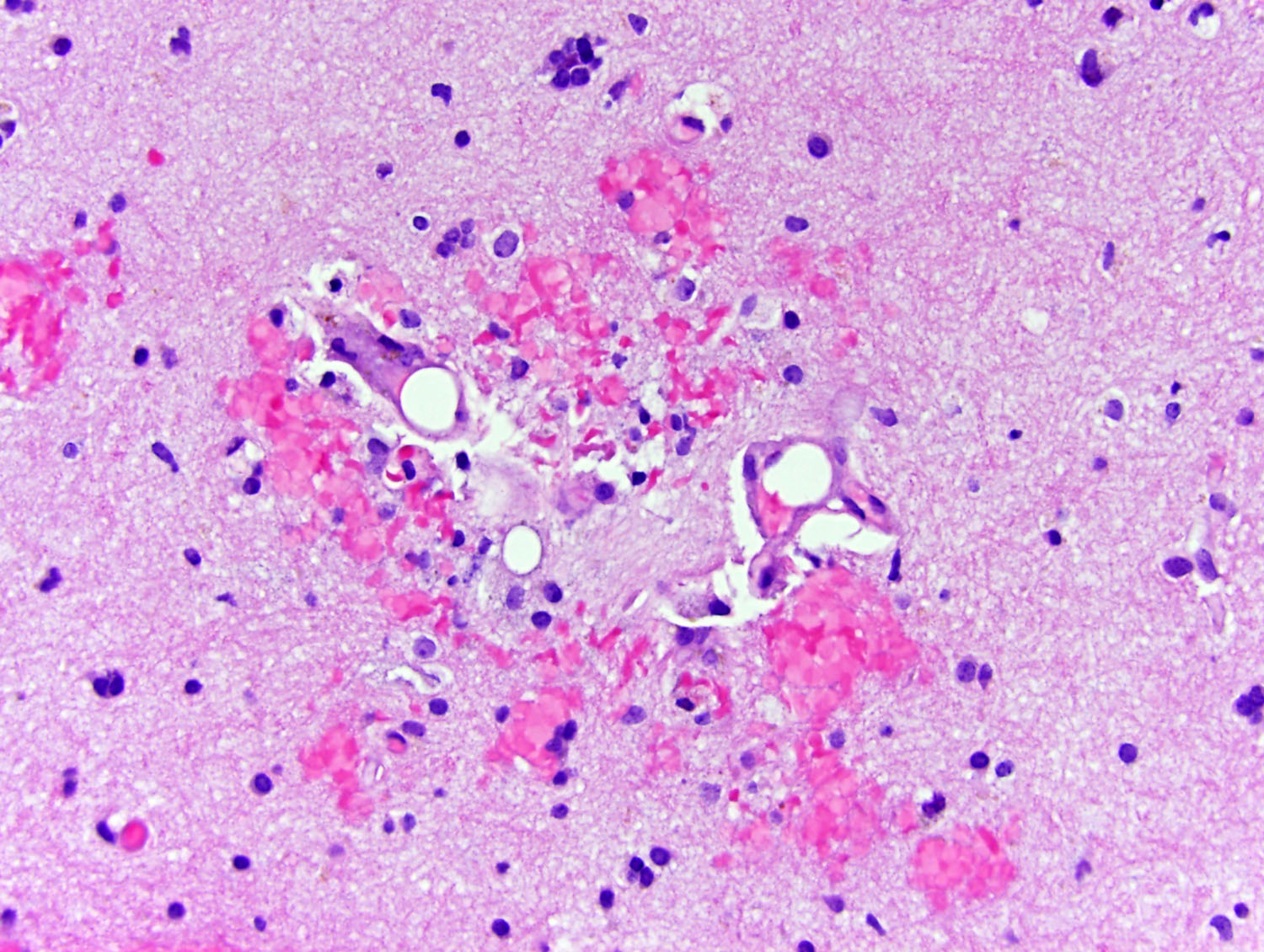 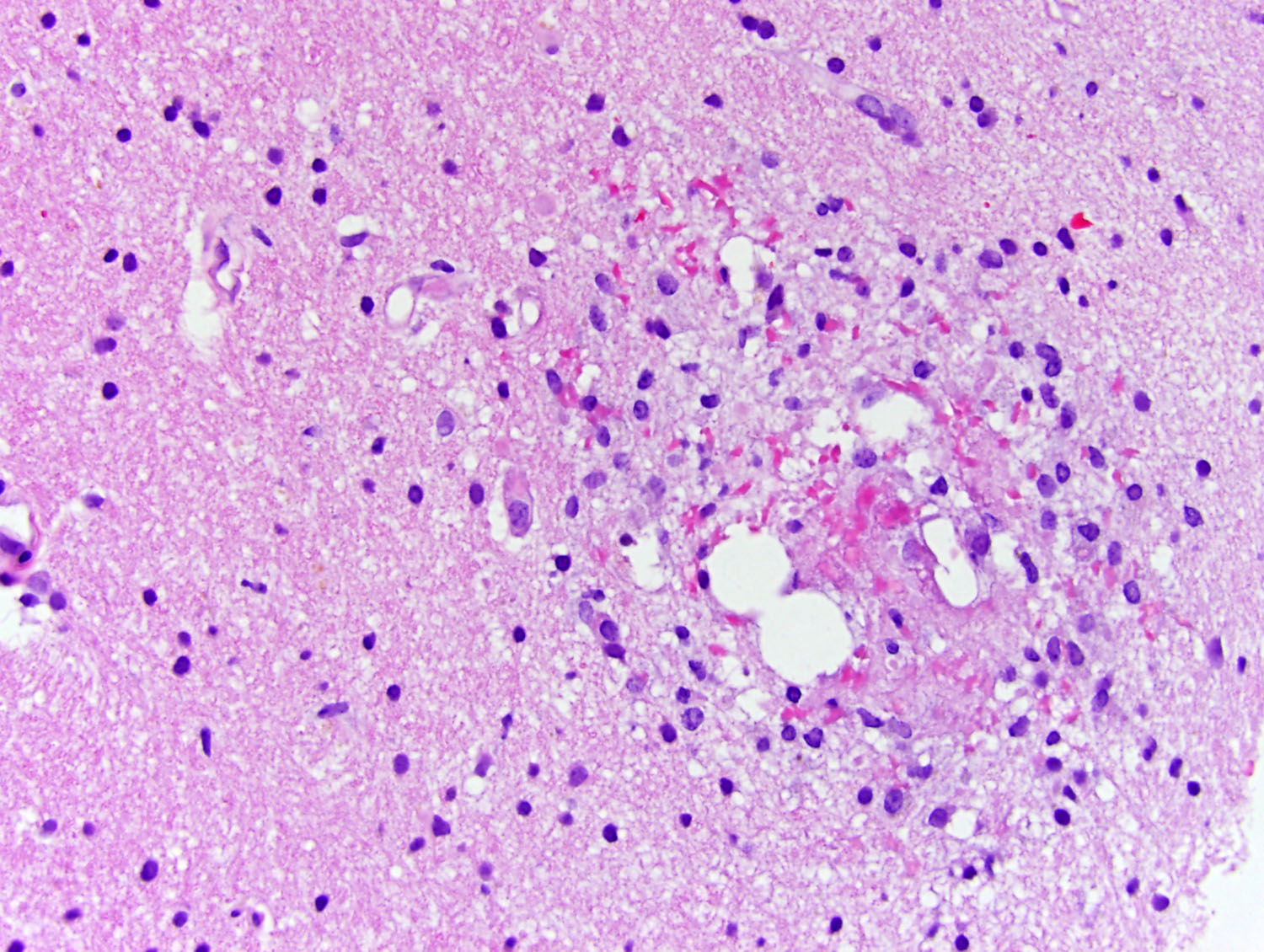 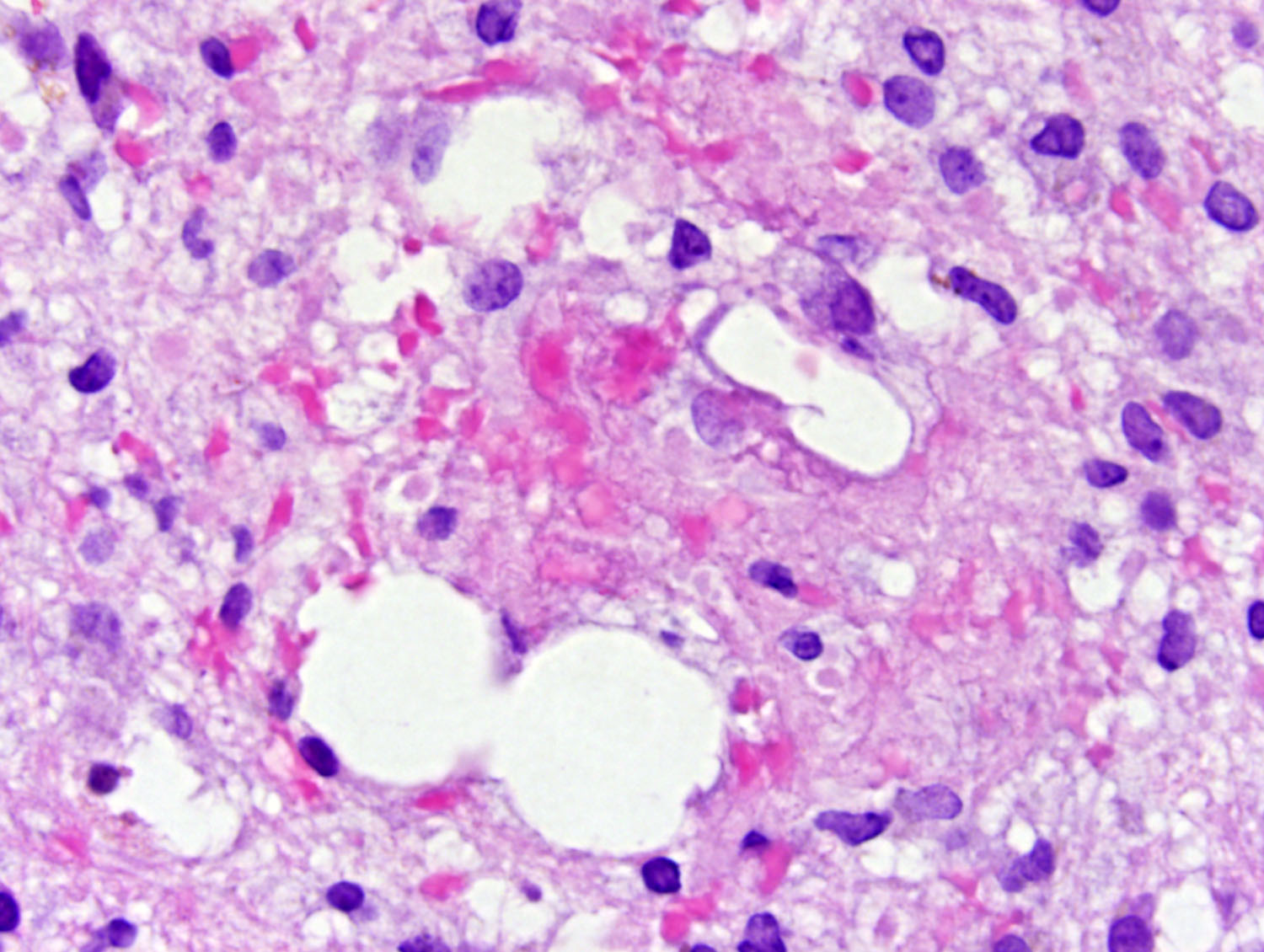 What is the differential diagnosis?
What special studies would you perform?
Diagnostic Considerations
Infectious
CNS Malaria
Toxoplasmosis
Inflammatory/autoimmune
ADEM/AHL
Lupus encephalitis
Toxic
Carbon monoxide poisoning
[Speaker Notes: Multiple microinfacts and petechial hemorrhages mostly involving the white matter.]
Diagnostic Considerations
Vasculitis/vasculopathy
Microscopic polyangiitis
Binswanger (subcortical arteriosclerotic) encephalopathy
CADASIL
Cerebral amyloid angiopathy
Diagnostic Considerations
Embolic
DIC/TTP
Air embolism
Fat embolism
Other
Sickle cell disease/crisis
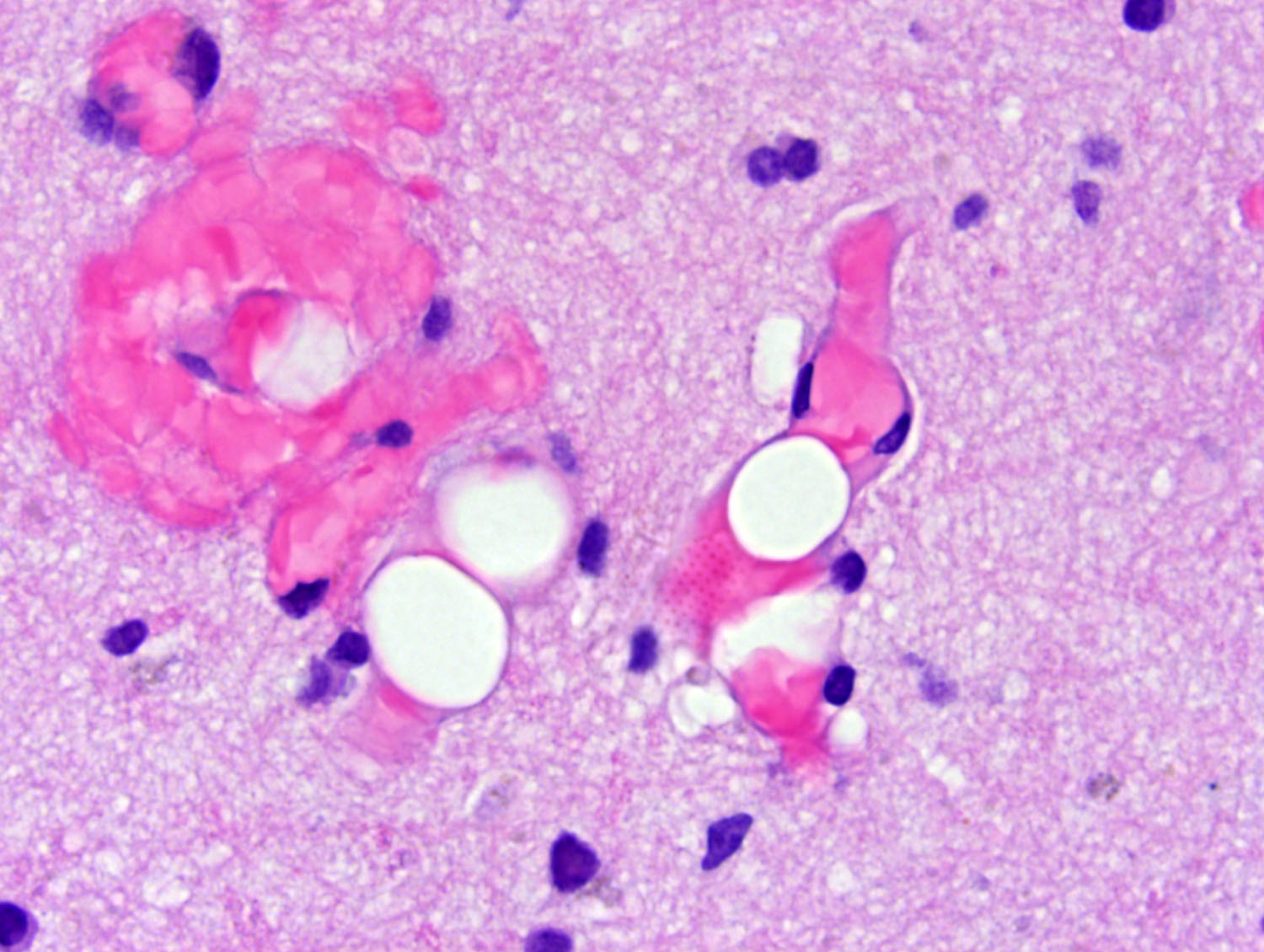 LFB-PAS
Neurofilament
CD68
GFAP
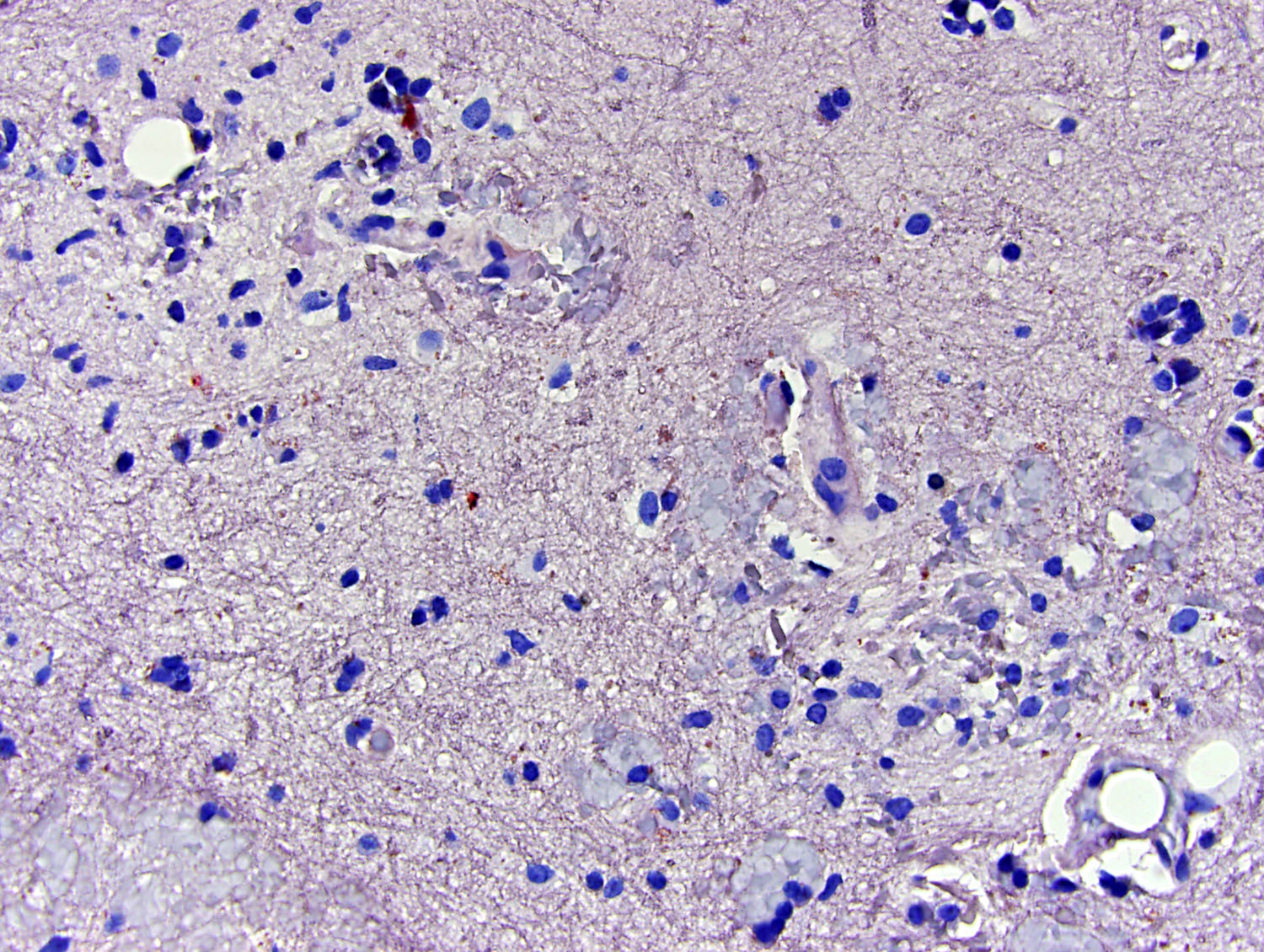 Oil Red-O
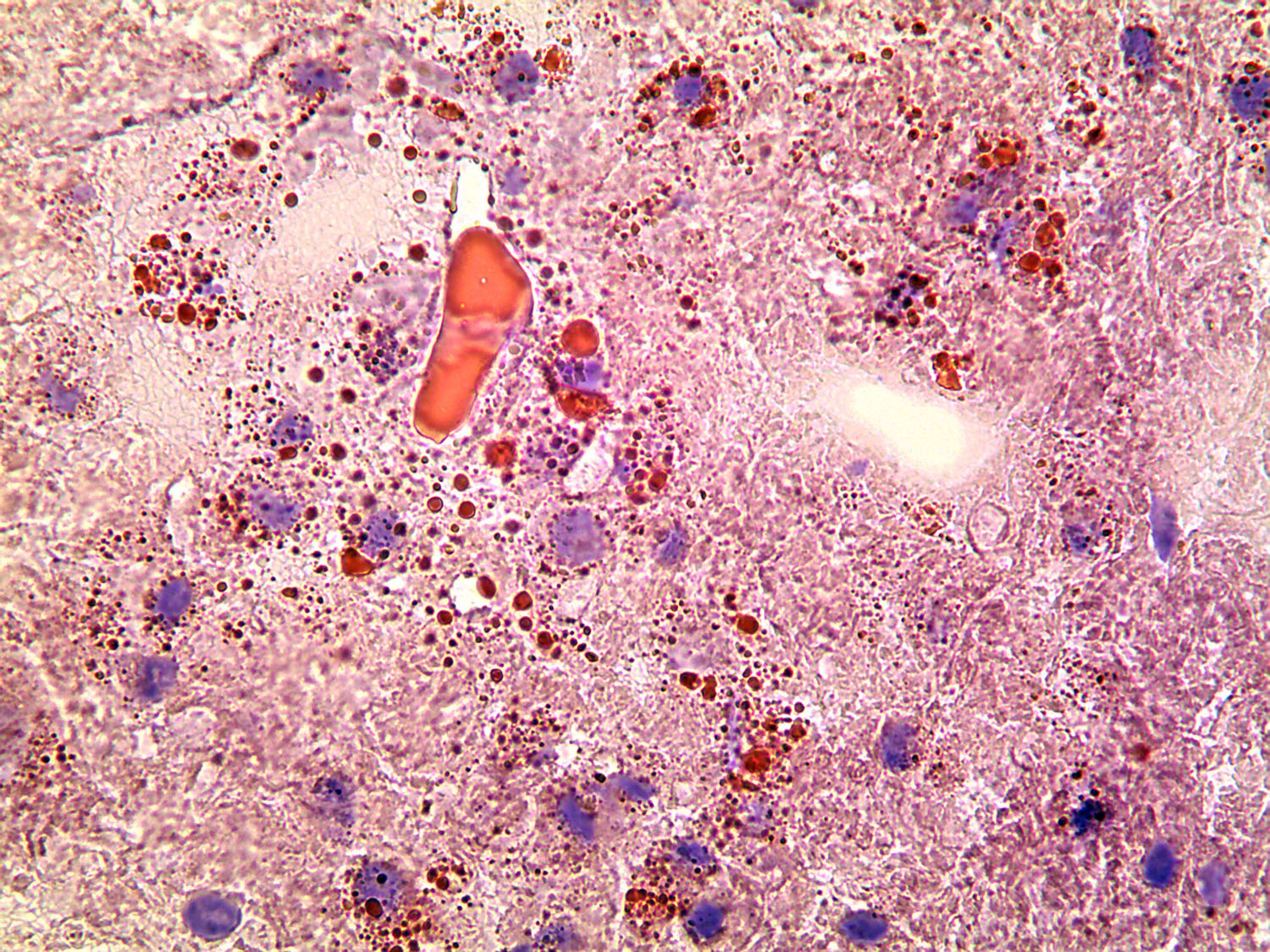 Sudan IV
Predisposing Factors for Fat Embolism
Traumatic
Long bones 
Viscera:  Liposuction
Non-traumatic 
Metabolic (pancreatitis)
Burn injury
Parenteral nutrition
Sickle cell or thalassemias 
   (with bone marrow infarcts)
Pathogenesis
Mobilization of fat globules (or bone marrow) to microcirculation
Delayed effects of fat embolism are secondary to toxic effects of free fatty acids
Nitric oxide inducible NO synthase (iNOS)
Phospholipase A2
Free radical and inflammatory cytokines (TNFα, IL-1β, IL-6) 
Alveolar macrophages (iNOS), neutrophil elastase and myeloperoxidase
Diagnosis
Clinical suspicion
Acute chest syndrome in Sickle cell disease…
Cardiac defects increase the risk of CNS embolism, but are not required.
[Speaker Notes: No diagnostic test is sensitive or specific for fat embolism
In most cases, CNS emboli happens after pulmonary capillary bed is overwhelmed, while in a smaller subset there is an underlying right to left cardiovascular shunt of some sort.]
Treatment
Good arterial oxygenation (oxygen, PEEP, ventilator)
Maintenance of intravascular volume
Albumin
Blood transfusion
Steroids/Heparin/Alcohol/Dextran
provides intravascular volume + binds fatty acids
may have a role in sickle cell or thalassemias
are not helpful
Prognosis
Mortality rate 5-15%, better when it is not associated with sickle cell disease.
Rarely fulminant form may lead to death within hours of injury
Hypoxia and neurologic deficits for days-weeks
Subtle personality changes, memory problems
Thank you…
Sickle Cell Trait and crisis
Increased activity
Professional athletes and military
High altitude
Medications
Bactrim 
9 out of 26,627 side effects reported to FDA by June 2013
All less than 1 month treatment
Mostly children (10-19 y) one adult (50-59 y)
Decongestants-pseudoephedrine